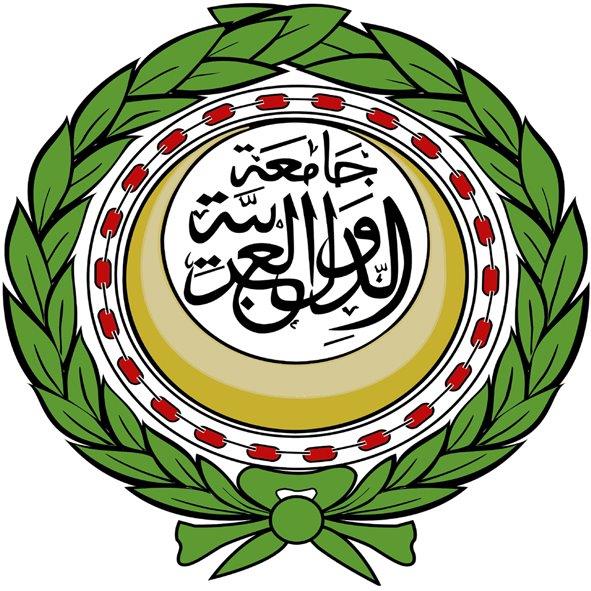 Available Transmission Capacity
PAEM Committees (TSO & ARC)
14 May 2024
Andrew Claxton
External Expert, Energy Department, League of Arab States
1
Introduction
PAEM target model is a multilateral market
All qualified parties in a connected region able to trade with each other
Trade is no longer restricted to adjacent countries
Requires fair, non-discriminatory access to cross-border transmission capacity
Available Transmission Capacity (ATC) is the cross-border transfer capacity available for trade between two interconnected areas at any point in time.  There are three particular considerations:
How ATC is determined
How ATC is allocated to particular trades (critical when demand for cross-border capacity exceeds the ATC: constrained/congestion)
Use of revenue arising from cross-border flows
2
1.	ATC – simple border
Maximum technical capacity between two areas

Adjustment to take into account the technical uncertainties of future network conditions

Gross ATC available for trade


Cross-border capacity already allocated to trades in a prior process – e.g., pre-existing trades/commitments; forward trades
Cross-border capacity available to new trades
3
1.	Determining ATC – simple border
Typically, NTC is determined independently by the two TSOs on the border, and the lower value is used.  Important considerations:
Resolution of the ATC determination: potentially down to hourly
Timing of the calculation: long-term calculation (e.g., year ahead); revisions closer to real time
Potential incentive on TSOs to overstate the Reliability Margin to reduce costs of handling internal constraints and uncertainty 
Potentially ARC could consider whether an NTC calculation is reasonable (but likely to be a difficult challenge to manage without a strong multinational framework)
Not an issue until trade develops and there is pressure to increase the NTCs
“Already Allocated ATC” could include capacity allocated to pre-existing contracts/commitments (so only the residual ATC is available to the market)
4
1.	ATC – meshed grids
“Loop flows” are a particular problem in meshed grids 
Loop flows are inadvertent flows across parallel paths in a meshed grid (following Kirchhoff’s laws).  They can have a significant (and often hard to predict) impact on the NTC on a particular border.  In effect, the physical flow on the border between areas A and B is impacted by trades between other areas, not just A-B
Has driven the development of more complex regional solutions:
Europe: “flow-based” allocation between market zones (typically countries)
US: Locational Marginal Pricing, involving nodal prices
Fortunately, the Pan Arab grid is largely linear or radial, and loop flows are not likely to be a critical issue
Assumed model in PAEM is, therefore, border-specific capacity allocation
Unpredictable loop flows can be avoided on the meshed KSA-Egypt-Jordan-KSA grid because the need to convert frequency enables the flows to be controlled (as for an HVDC link)
5
2.	Cross-border capacity allocation
If there are multiple parties wishing to flow across a particular border, a mechanism may be needed to allocate the cross-border transmission capacity between them
6
2.	Cross-border capacity allocation mechanisms
7
Explicit auctions
Parties undertaking a cross-border trade need to secure the necessary cross-border transmission capacity in the explicit auction operated by TSOs
Either trading party (buyer or seller) could acquire the rights and undertake the cross-border shipping role (responsibility for nominating the export volume from one country and the import volume into the other)
Auctions can be run for various timeframes (annual, monthly, day ahead); depends on what the market needs
TSOs typically sell “transmission rights” that entitle (but don’t normally oblige) the owner to nominate a cross-border flow.  But parties must confirm intended flow by a deadline set by the TSO (“use-it-or-lose-it”) – normally before next auction so that unused capacity can be re-offered
Only likely to sell at a price above zero if capacity is constrained
8
Explicit Allocation - Multiple Borders
In a region with several borders there is the option of a regional allocation mechanism
Capacity allocation – Other considerations
Mechanisms need to be efficient and transparent – e.g.: 
Publishing ATCs in good time on readily accessible platform
Providing easy access for qualified parties to obtain transmission rights (with rapid confirmation) 
Facilitating nomination of committed flows by parties
Invoicing and settlement
Clear terms/rules are needed – e.g.: firmness/compensation for capacity curtailment by TSO; use-it-or-lose-it/use-it-or-sell-it rights
Procedures are needed to manage anti-competitive or discriminatory behaviour, such as hoarding of capacity (to block others from using it) and then not using it, or requesting inflated volumes to distort pro rata share (international experience on best practice likely to be useful)
10
Implicit auctions
In Europe, day ahead transmission capacity is instead sold via implicit auctions (also called market coupling)
Capacity allocated via an integrated energy auction across the region
Requires day ahead auctions for energy in each of the coupled markets and a single matching algorithm seeking to maximise economic surplus consistent with the energy offers/bids and the available transmission capacity
Facilitates efficient market pricing/price discovery and optimal utilisation of transmission capacity; reduces barriers to entry
Avoids risks to trading parties of allocating cross-border capacity separately from energy trading (i.e., FCFS, pro rata, and explicit auctions)
May not be able to secure necessary cross-border transmission capacity for an energy trade already committed to
May not be able to agree an energy trade after having already bought transmission capacity
11
3.	Revenue - Sources
Revenues can arise from the use of cross-border capacity
12
3.	Revenue - Uses
The use of any revenues received by the TSO arising from the use of cross-border capacity is normally subject to local or regional regulation
13